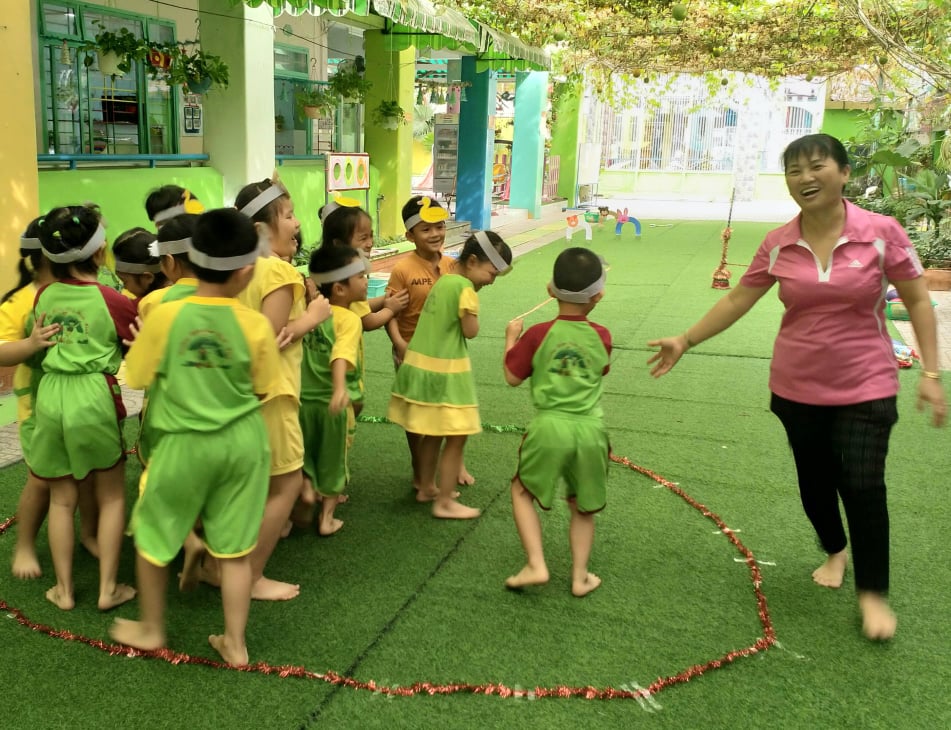 v
C
Ũ
H
I
Ũ
Ũ
Ũ
T
H
Ị
K
I
M
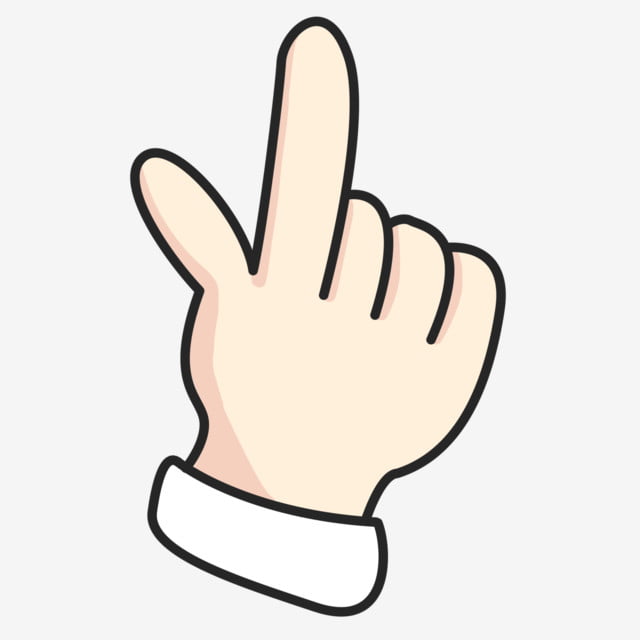 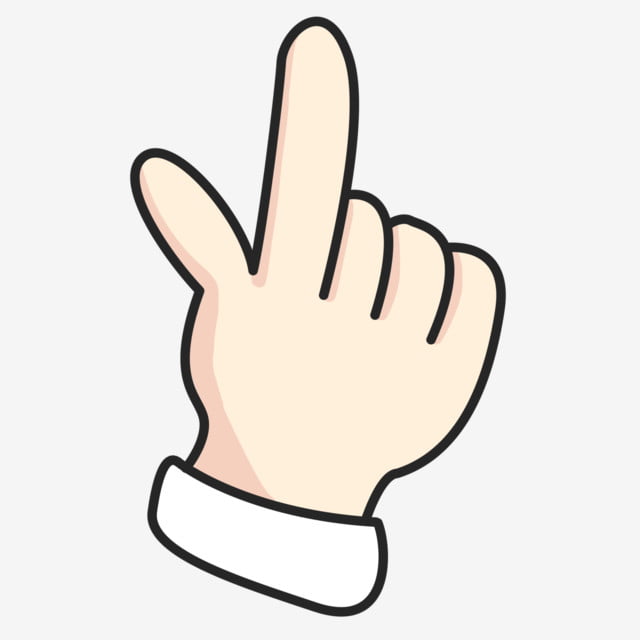 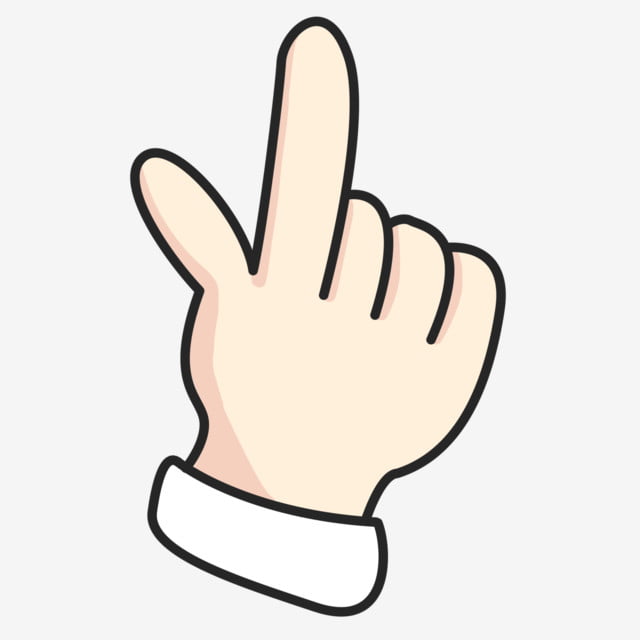 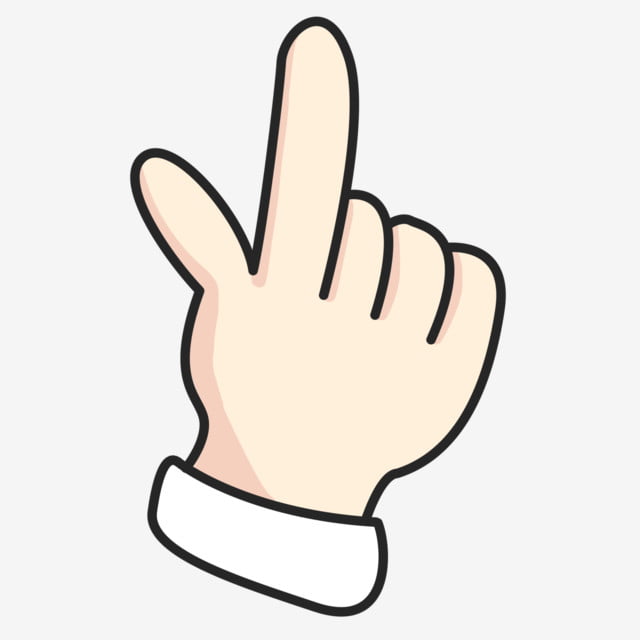 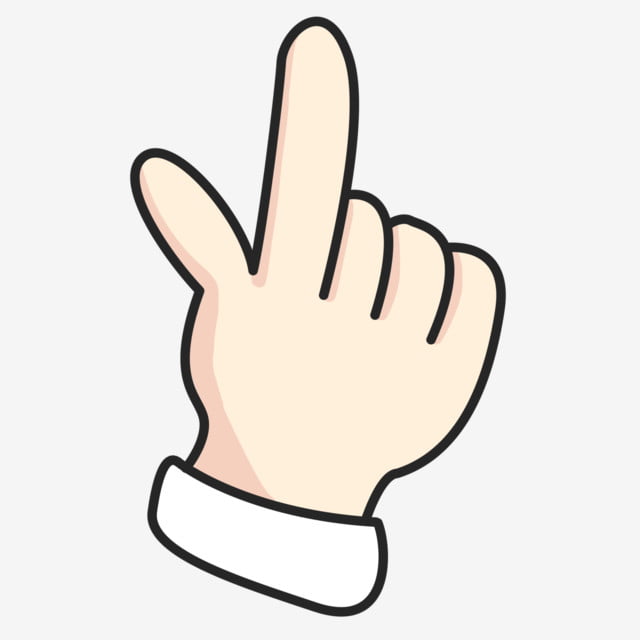 V
v
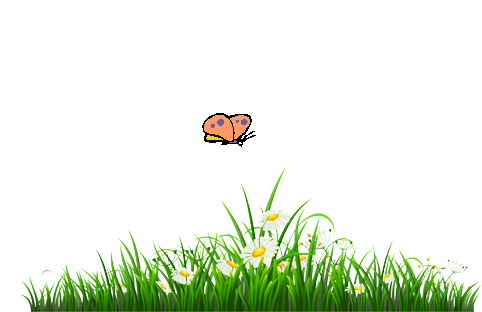 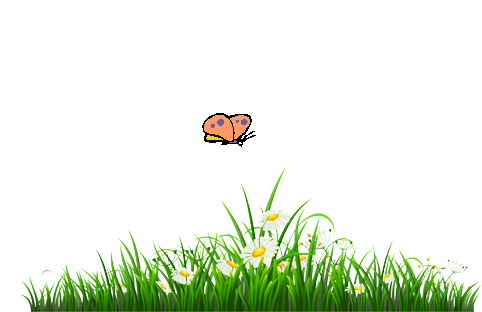 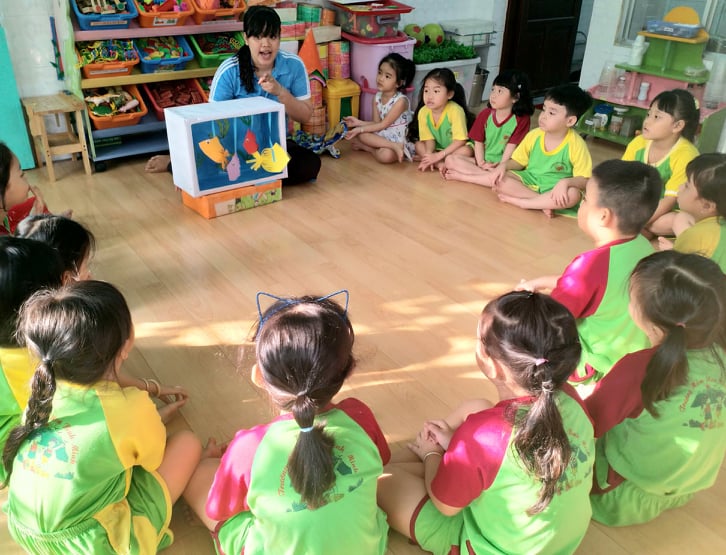 Ư
Ơ
N
Ễ
M
I
D
H
G
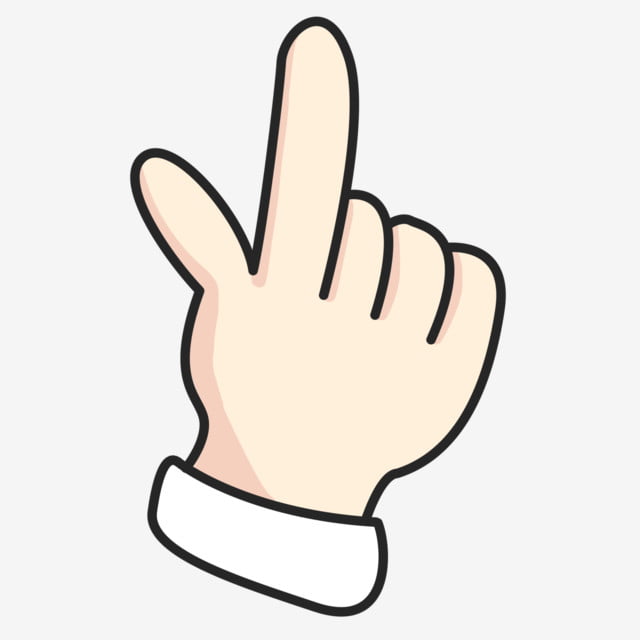 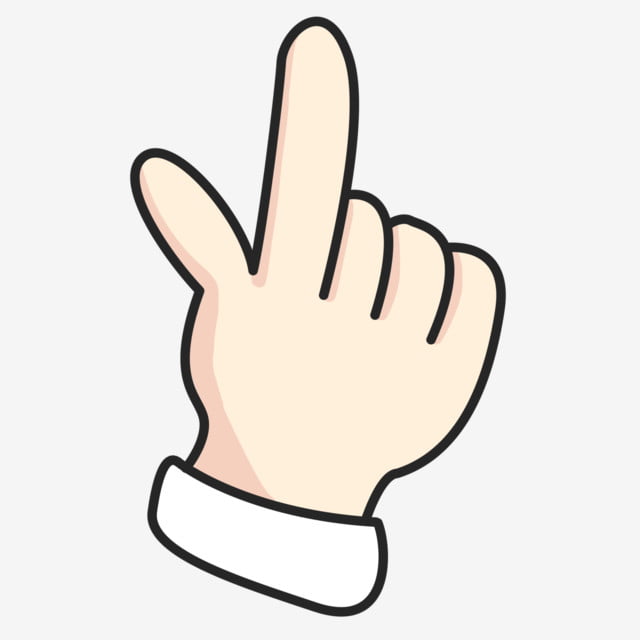 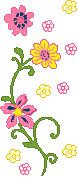 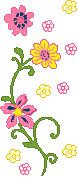 g
G
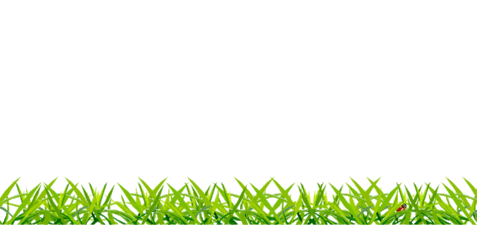 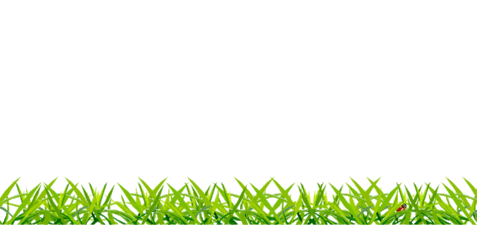 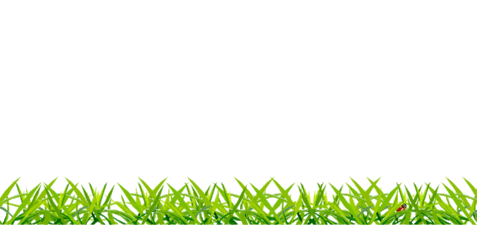 BÉ NỐI TỪ CÓ CHỮ V - v
vuù söõa
va li
v
v
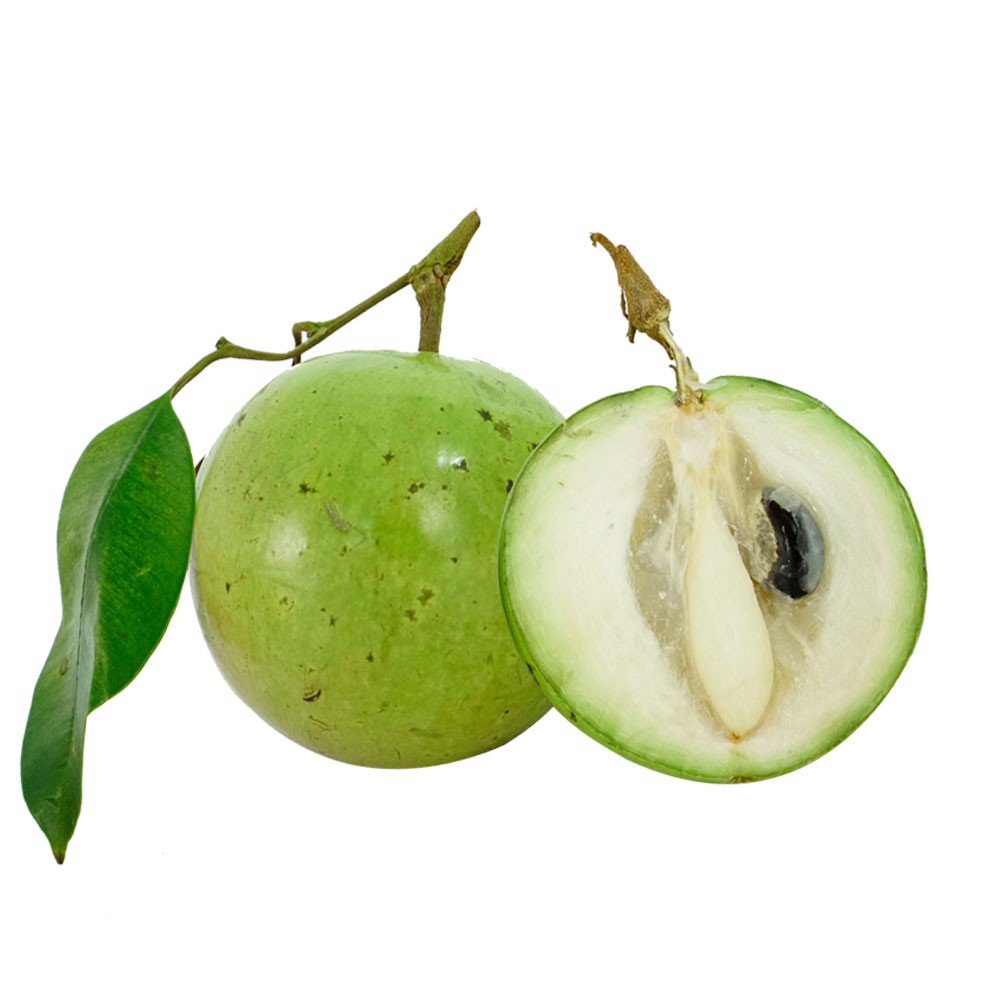 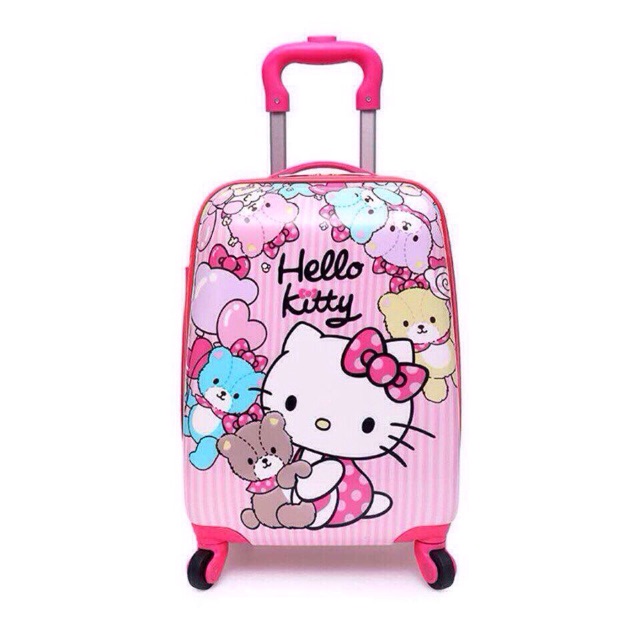 V - v
nhaø phao
ñoâi vôù
v
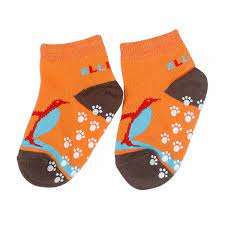 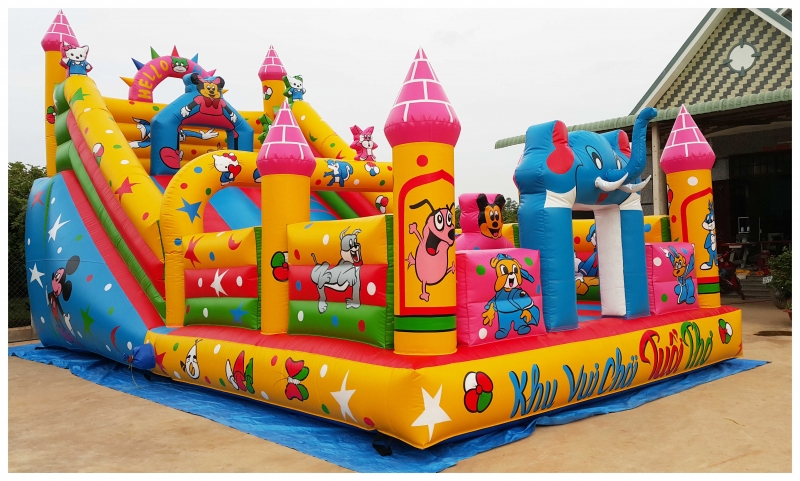 BÉ NỐI TỪ CÓ CHỮ G - g
caùi gheá
traùi baép
g
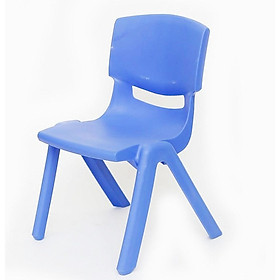 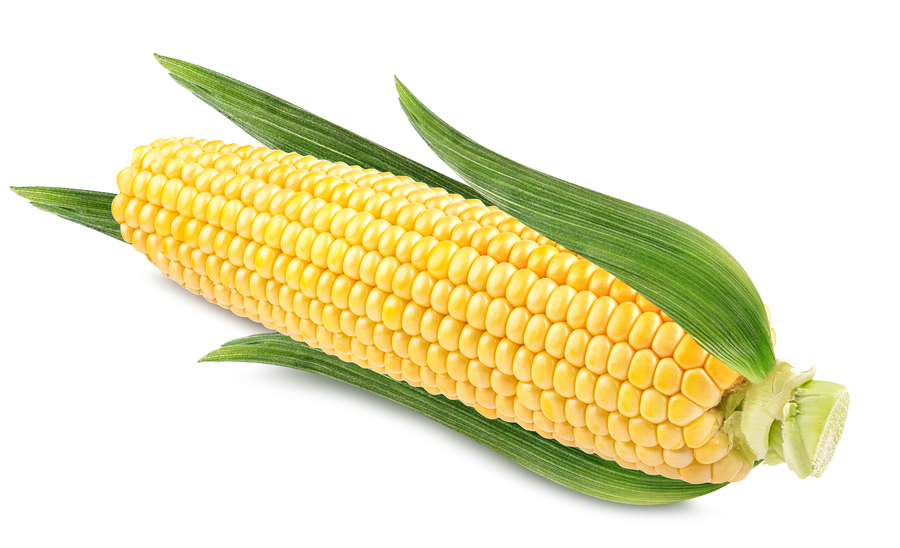 G - g
con gaáu
saàu rieâng
g
g
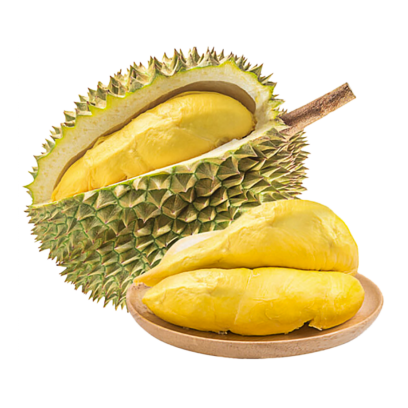 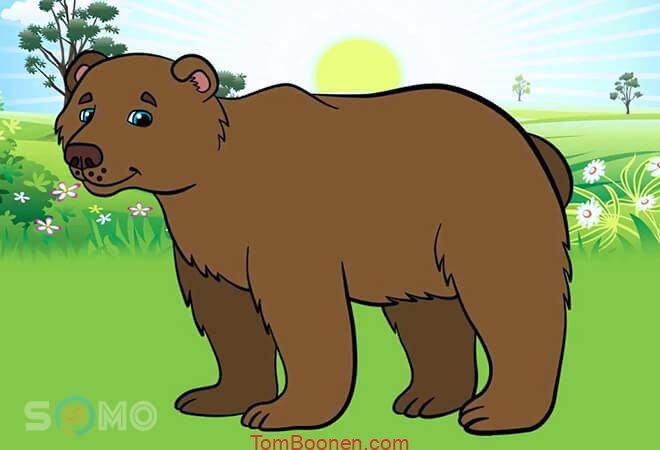 BÉ NỐI TỪ CÓ CHỮ V– v; G - g
caùi baøn
vieân ngoïc
v
g
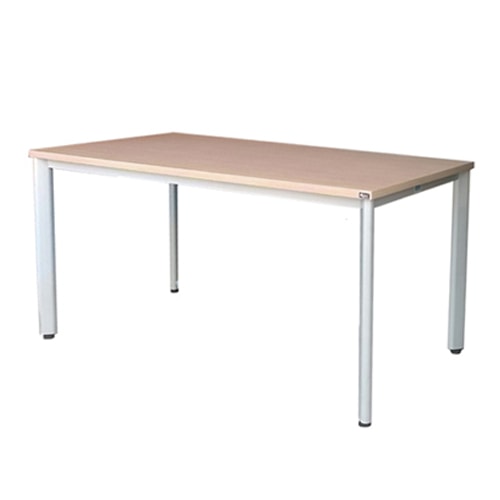 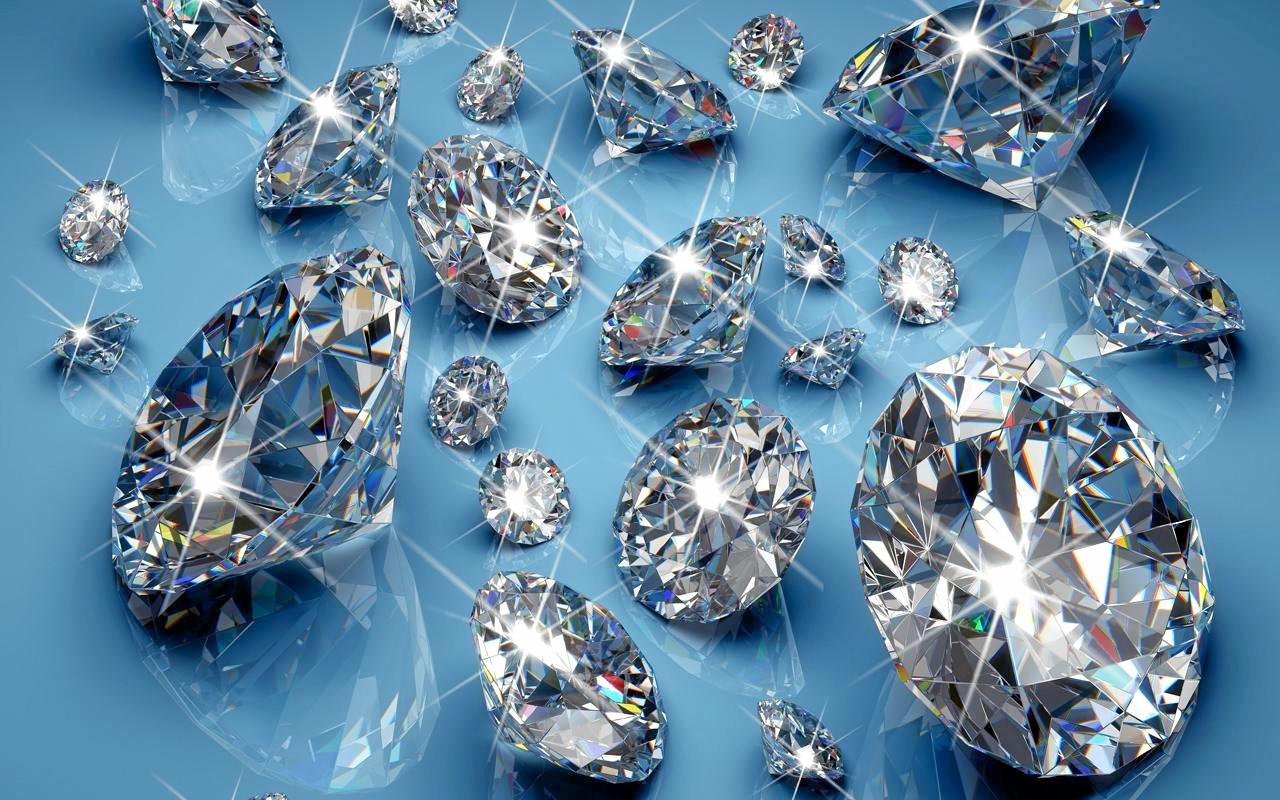 V – v; G - g
caàu voàng
Hình vuoâng
g
g
v
v
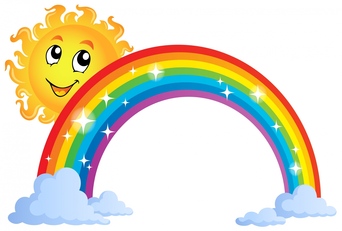 BÉ TÌM CHỮ CÁI CÒN KHUYẾT
G
V
A
O
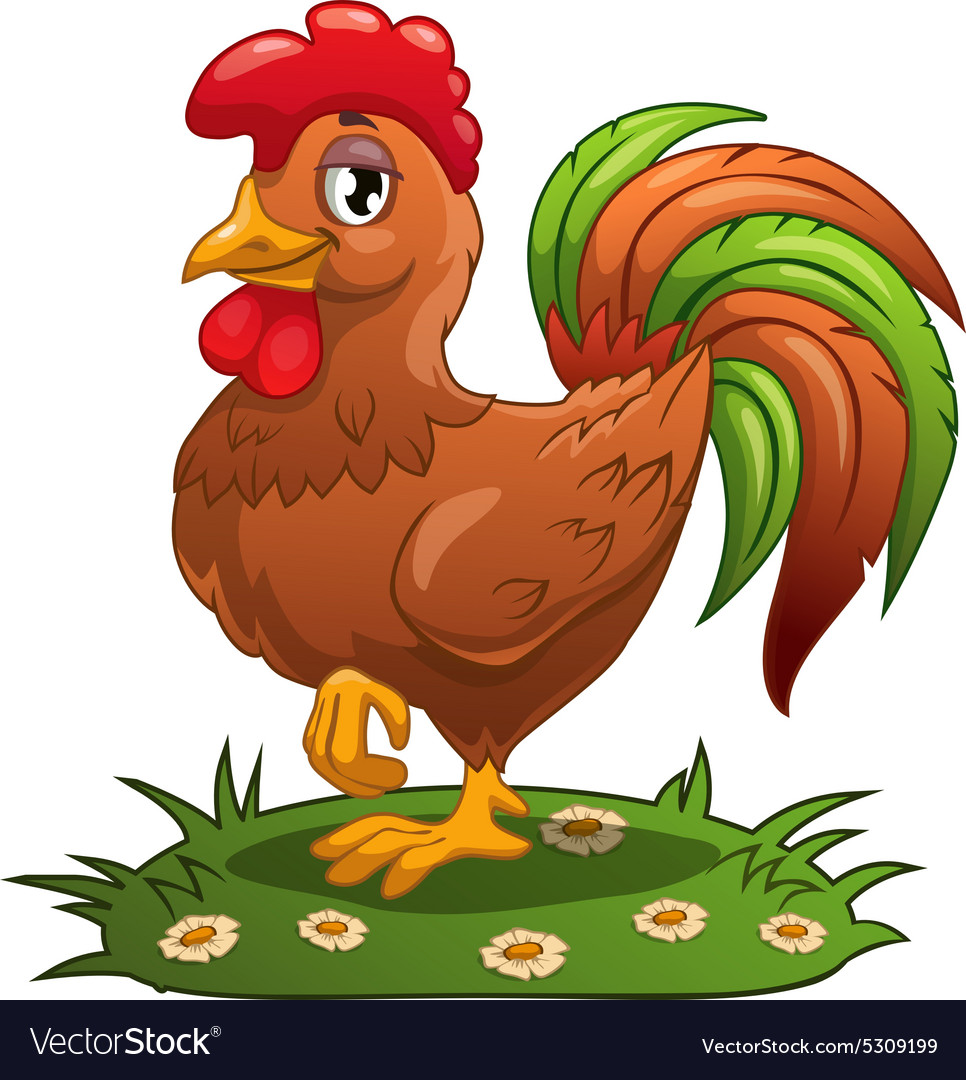 CON GÀ
CON    À
BÉ TÌM CHỮ CÁI CÒN KHUYẾT
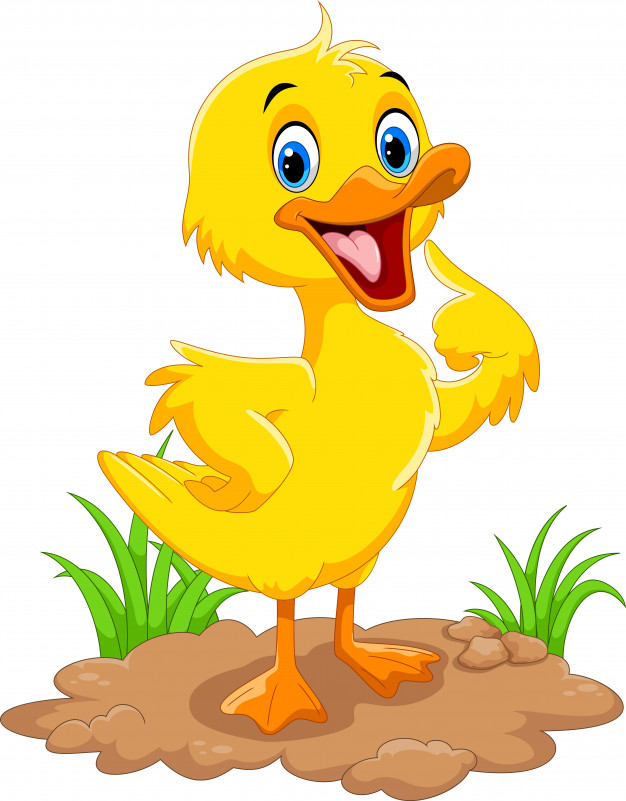 N
V
G
T
CON VỊT
CON    ỊT
BÉ TÌM CHỮ CÁI CÒN KHUYẾT
N
G
V
V
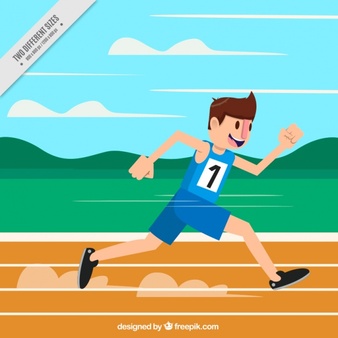 VẬN ĐỘNG VIÊN
VẬN ĐỘNG VIÊN
BÉ GẠCH DƯỚI CHỮ “V-v, G-g” TRONG BÀI ĐOÀNG DAO “TẬP TẦM VÔNG”
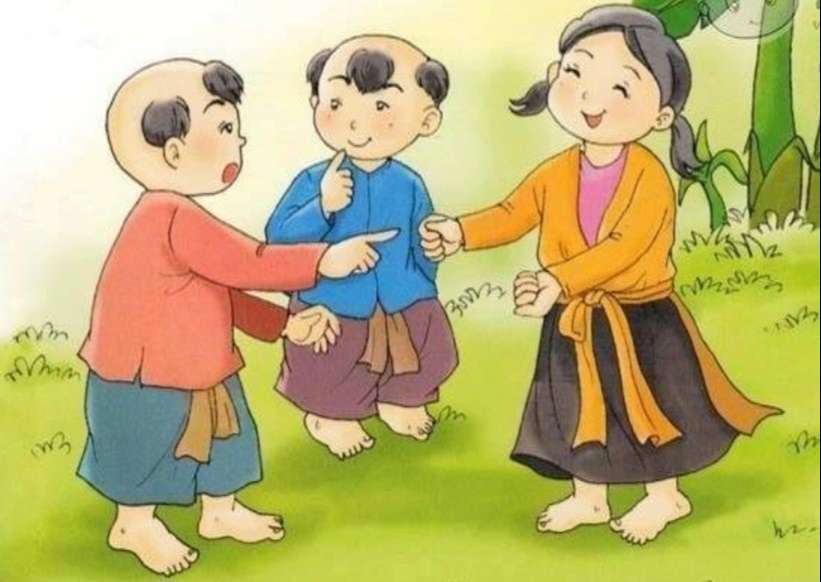 Taäp taàm voâng tay khoâng, tay coù
Taäp taàm voù tay coù, tay khoâng
Môøi caùc baïn ñoaùn sao cho truùng
Taäp taàm voâng tay naøo coù tay naøo khoâng
Coù coù, khoâng khoâng ...…
khoâng
voâng
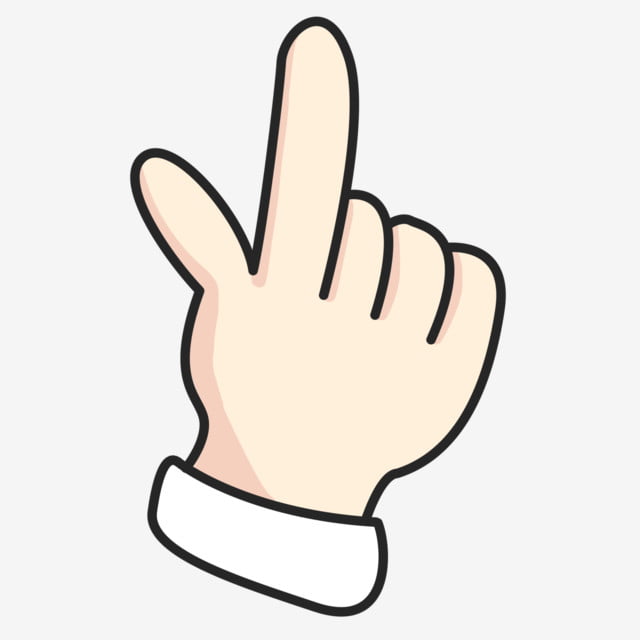 khoâng
voù
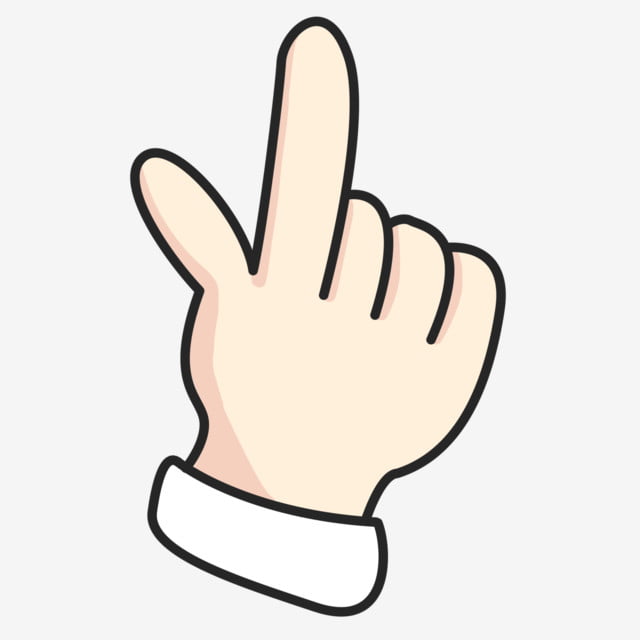 truùng
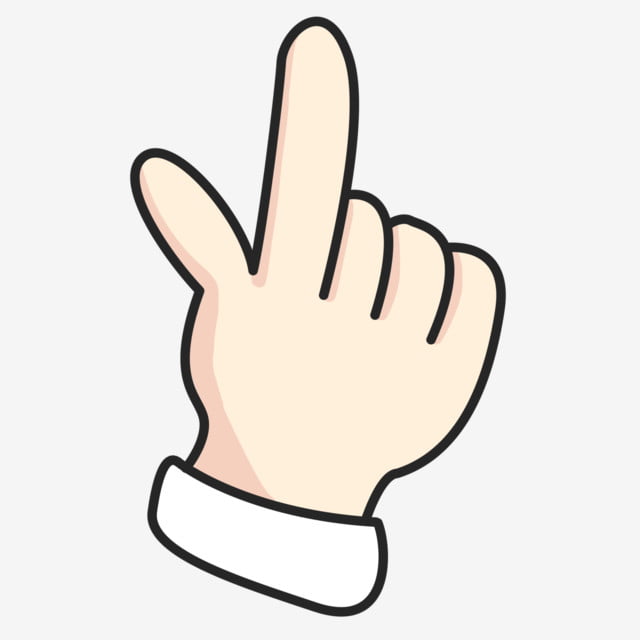 khoâng
voâng
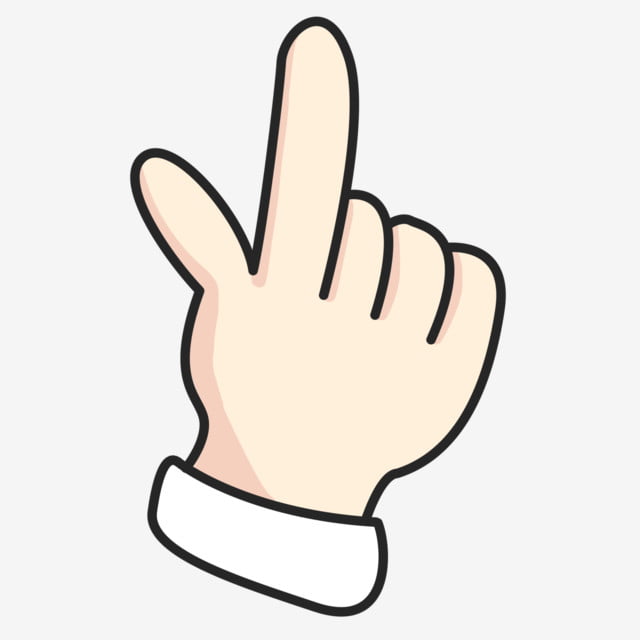 khoâng
khoâng
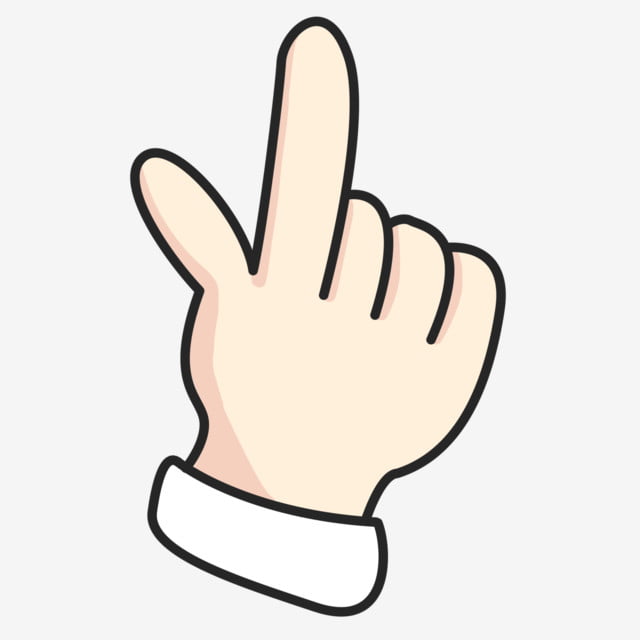